A Matter of ProspectivePart I
Your Worldview Matters
Who Is God?
The Bible teaches us…
God is SPIRIT
God is ONE
God is ETERNAL
God is HOLY
Who Is God?
The Bible teaches us…
God is SUPERLATIVE
God is MORAL
God is CREATIVE
God is RELATIONAL
Who Is God?
God is not completely comprehensible

God is partly revealed through creation

God is best known via revelation:
His Creation
The Holy Scriptures
Jesus and the Holy Spirit
Who Are People?
The Bible teaches us…
We are SPIRITUAL beings
We are PHYSICAL beings
We are made IMAGO DEI
We are LOVED BY GOD
Who Are People?
The Bible teaches us…
We are CREATIVE
We are RELATIONAL
We have FREE WILL
We are made for INITIMACY WITH GOD
Who Are People?
The Bible also teaches us…
We are SINFUL
We are FALLEN
We are LOST
We need RESTORATION
God’s Great Rescue Plan: JESUS
CREATION 
 ALL GOOD
JESUS RESCUES US
Disobedience
Faith
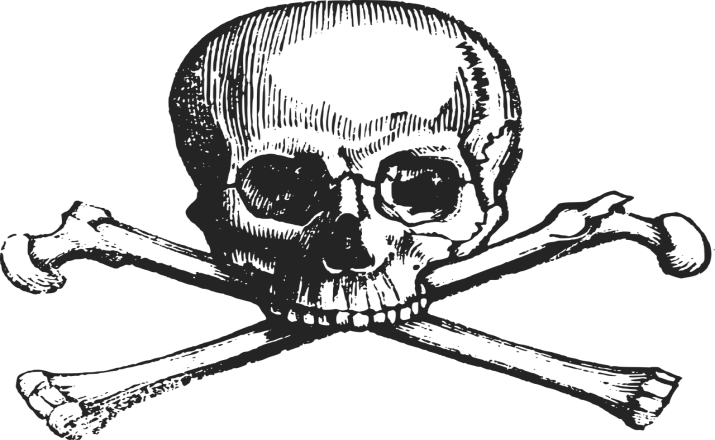 THE FALL OF MAN
SIN & DEATH ENTER CREATION
Why is Sin Still a Problem Then?
God’s Solution requires a Human Response

To grasp Christ/His sacrifice/His great love

Just as a drowning man must grab the hand that reaches down to save him

God’s gift must be personally received Jesus must become YOUR Savior
Not All Grasp Jesus’ Hand
Q: Why do some reject JESUS’ rescue?

Q: Why does evil persist?

A: Predestination?  Free Will?

Yes, but today let’s look at another major influence – LIFE PERSPECTIVE
Life Perspective Impacts Living
Secular scholars and philosophers call one’s life perspective one’s world-view

It’s a unique lens through which one sees and makes meaning of the world

It’s shaped over time by myriad subjective life experiences and observations
Life Perspective Impacts Living
It provides a foundation upon which to build and interpret one’s life 

It may have no supernatural elements

 The worldview of many people is without God or anything spiritual at all
The Four Layers of Self
BEHAVIOR
VALUES
BELIEFS & MORALS
WORLDVIEW
Theism: View of Reality
Spiritual Realm of God:
All that is God or of God
Physical World of Man
Theism: View of Reality
People are made in God’s image

People are material and spiritual

To be fully human one must have God living within his/her self

People have a free will
Theism: View of Reality
People have a bent towards sin

People are responsible for their choices and actions

The desire for autonomy is sinful

Reason and revelation are required to understand reality
Theism: View of Reality
Humans without God cannot progress to any glorious future

Science and reason are good when they relieve suffering, and improve or lengthen human life

People are designed for intimacy with and dependence upon God
A Matter of ProspectivePart II
Your Worldview Matters
What Emanates From Those Who Embrace Theism?
BEHAVIOR
VALUES
BELIEFS & MORALS
WORLDVIEW
Modernism: A Worldview
Nothingness
Only material things exist
Physical World of Man
Modernism Worldview
A relatively new way of thinking for humans (1650’s to 1950’s)

Seeks to free people from ignorance, superstition and the tyranny of religion

Seeks to put people on a firm foundation of science and reason
Modernism Worldview
Humans are mathematical machines

People are self-governing and free to choose their own direction

Nothing exists beyond what our senses perceive

People should be rational optimists
Modernism Worldview
People should depend on data their senses and reason give

Humanity is progressing via the use of science and reason

Seeks to put people on a firm foundation of science and reason
Modernism Worldview
There is no real meaning to life other than what a person assigns to it

Truly a world view because it only addresses the material world

This worldview is also often called secular humanism
Results of Modernism
Rise of secular humanism: living one’s life without God

Rise of atheistic  political, social and religious philosophies and practices

Rise of secular “isms” to define and dictate human existence
Results of Modernism
Rise of Darwinism to explain the origin of life without God

Dominance of the secular state over the individual person

Deaths of 100,000,000+ human beings via wars and oppression
Does Modernism Explain the Evils of the 20th Century?
BEHAVIOR
VALUES
BELIEFS & MORALS
WORLDVIEW
Post-Modernism Worldview
Nothingness
Only material things exist
Abandonment of science and reason
Physical World of Man
Post-Modern Worldview
Arose in the 1950’s as a response to the obvious failings of modernism

Did not move back to theism, religion or God

Moved away from modernism’s focus on science and reason
Post-Modern Worldview
Sees reason and rationality as cultural biases

Truth, especially God’s truth, does not exist

All lifestyles, beliefs, religions and worldviews are equally valid
Post-Modern Worldview
The only “sin” is to criticize the views of others

Opinions matter as much as evidence

Reality is in the mind of the believer

PM is suspicious about ALL claims about people and knowledge
Post-Modern Worldview
“Progress” is Modernist code to justify the domination of other cultures by European culture

There is not meta-narrative

People are products of their culture and only imagine they are autonomous

All rationality is biased and not objective
Results of Post-Modern
PM philosophy and its worldview have been embraced across education, science, politics, art, music and every other aspect of Western culture

How do you see PM impacting your life today in America churches, politics, science, art, education, etc.?
Results of Post-Modern
The embrace of PM philosophy and its worldview is a major reason that our society is now experiencing turmoil

The departure from a theistic and rational  basis for understanding life and social interactions has left thousands of citizens baffled and wary
Does the Embrace of the PM Worldview Explain Current Chaos?
BEHAVIOR
VALUES
BELIEFS & MORALS
WORLDVIEW
Can We Do Anything?
As Christians we must know what we believe and why we believe it

We must be able to succinctly tell others what God has done for us

We must learn about PM, recognize it and resist its application
Can We Do Anything?
Read some books to better grasp what we are up against:

How Should We Then Live – by Francis Schaeffer

The Death of Truth – by Dennis McCallum